Topic 13
Graphs 2
Minimum Spanning Tree (MST)
Applications
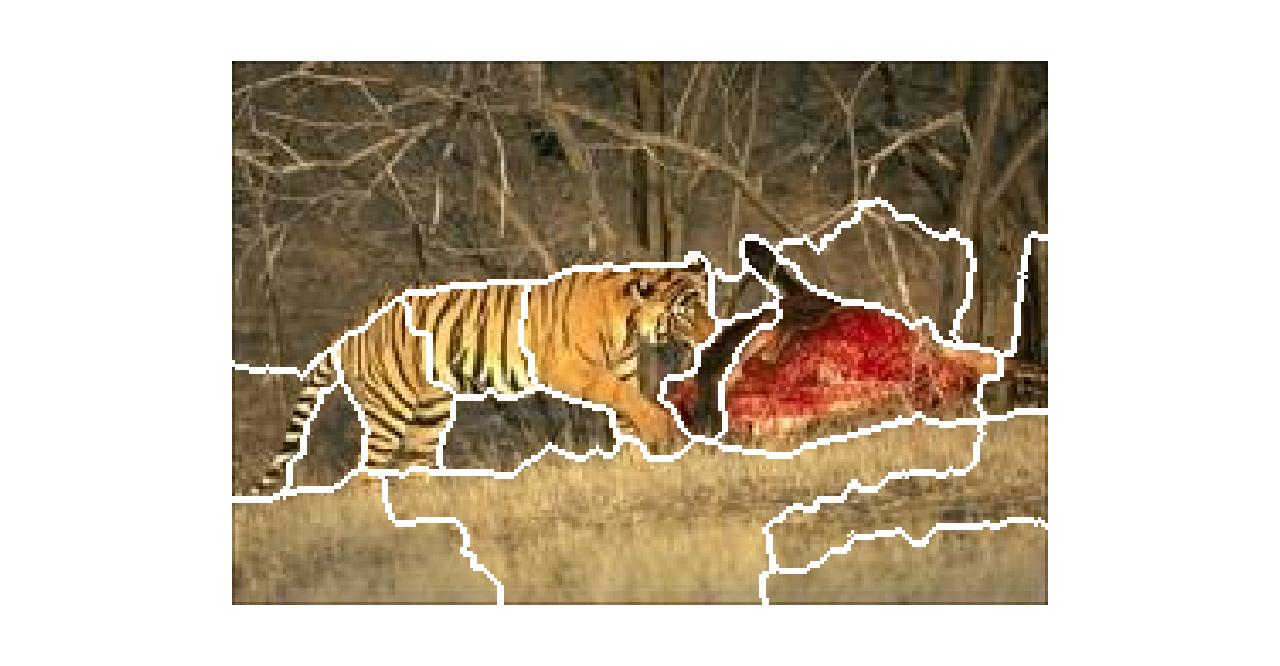 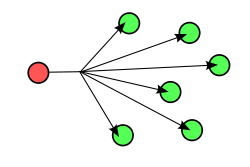 Wikipedia.com
mathworks.com
Prim’s MST Algorithm
Pseudocode
Proof
Kruskal’s MST Algorithm
Single Source Shortest Path Algorithms (SSSP)
Definition:
Dijkstra’s Algorithm
Sample graphs
Dijkstra’s Algorithm
Pseudocode
Bellman-Ford
Pseudocode